Moussa Mechehar et Mohamed Tobji

Professeurs de l’Académie de Créteil:
au Lycée Jean Rostand de Villepinte (93)
Intelligence Artificielle en SI
Plan de l’intervention
Problématique : Tri de déchets

Intelligence Artificielle à partir d’un outil simple
obtention : Script fourni + modèle IA entrainé 

Adaptation du script fourni au tri sélectif intelligent

Conclusion
Le tri sélectif un enjeu de société :
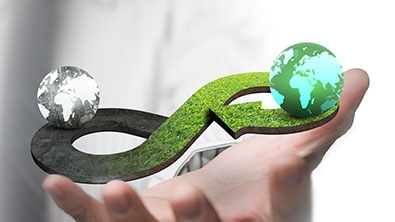 Problématique : Combien d’entre nous se retrouve dans cette situation ?
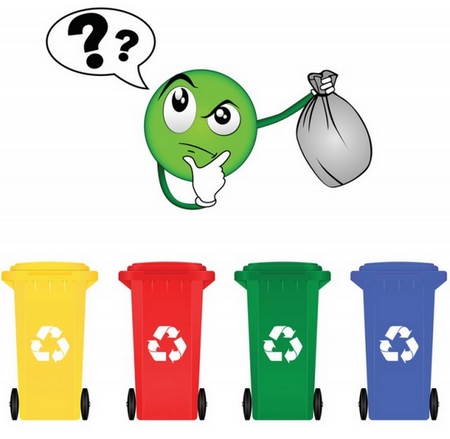 Coût du traitement
Solution :
C’est le système d’apprentissage par IA qui va ouvrir le bon conteneur poubelle :
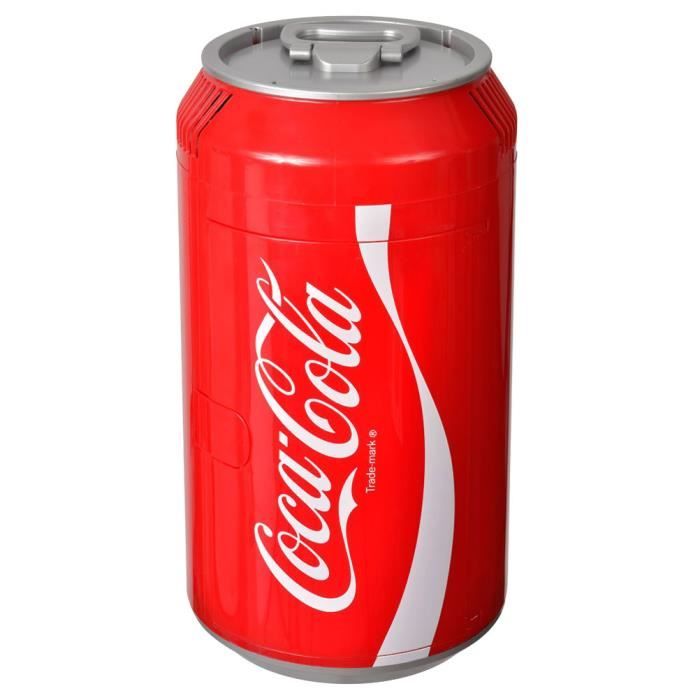 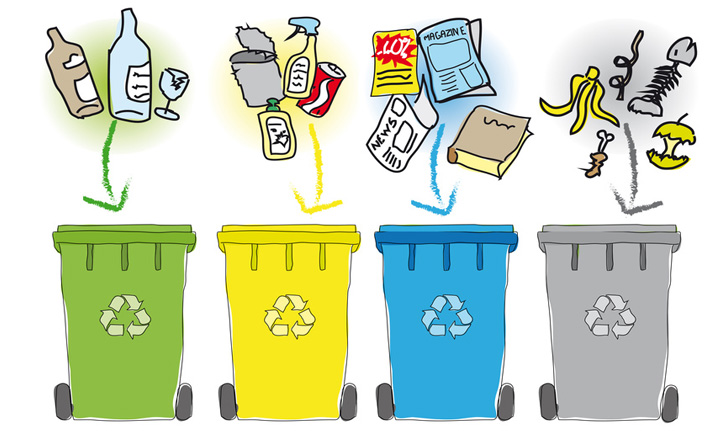 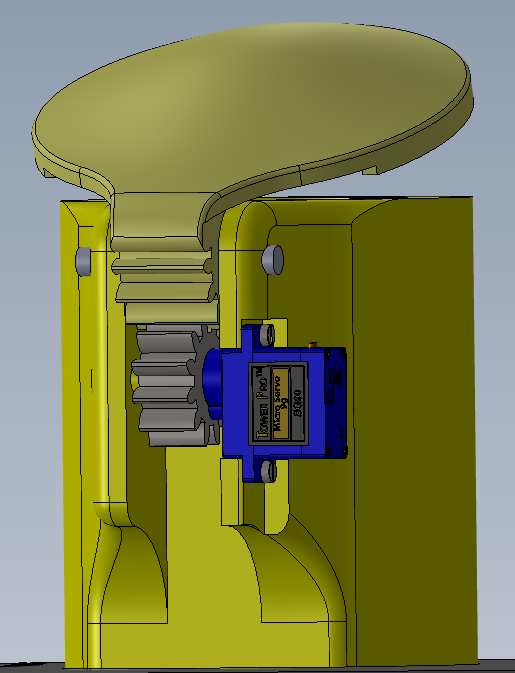 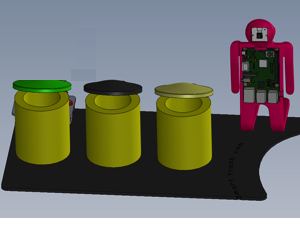 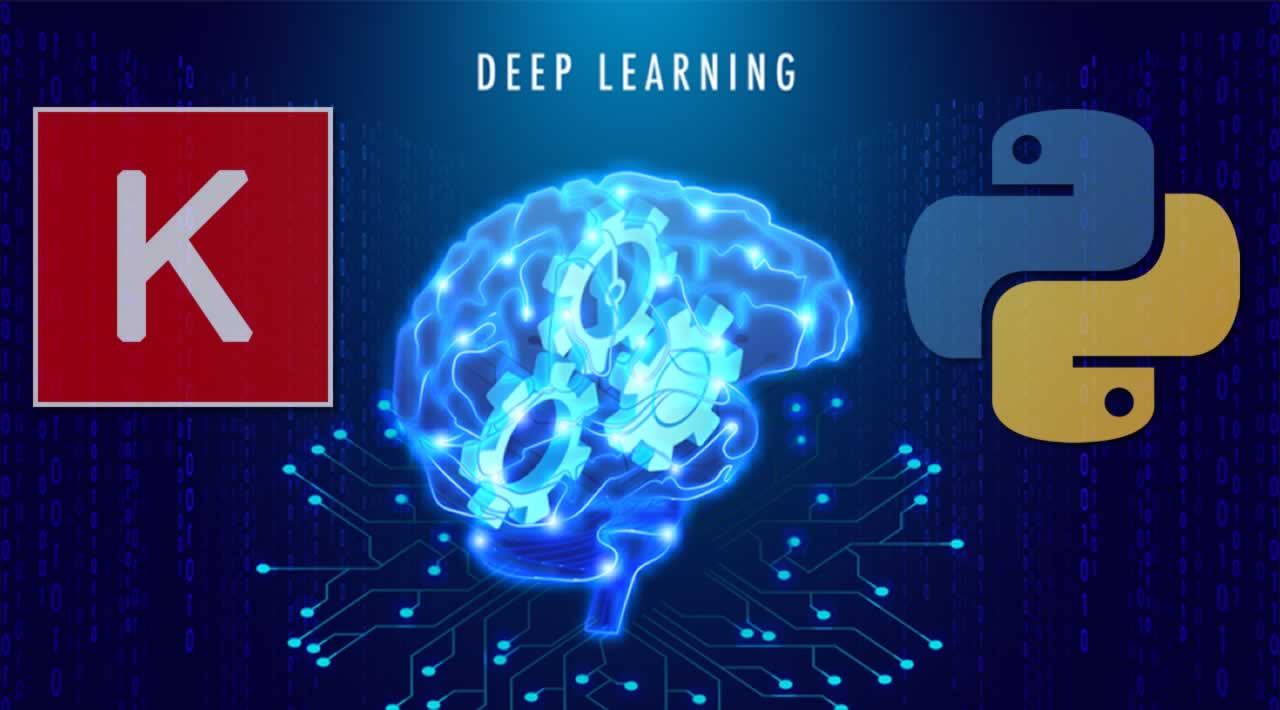 Démonstration du système réel:
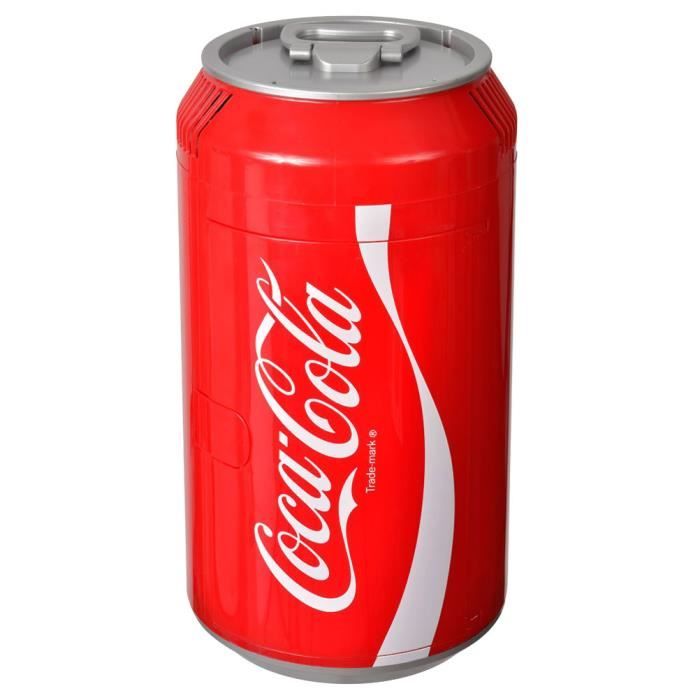 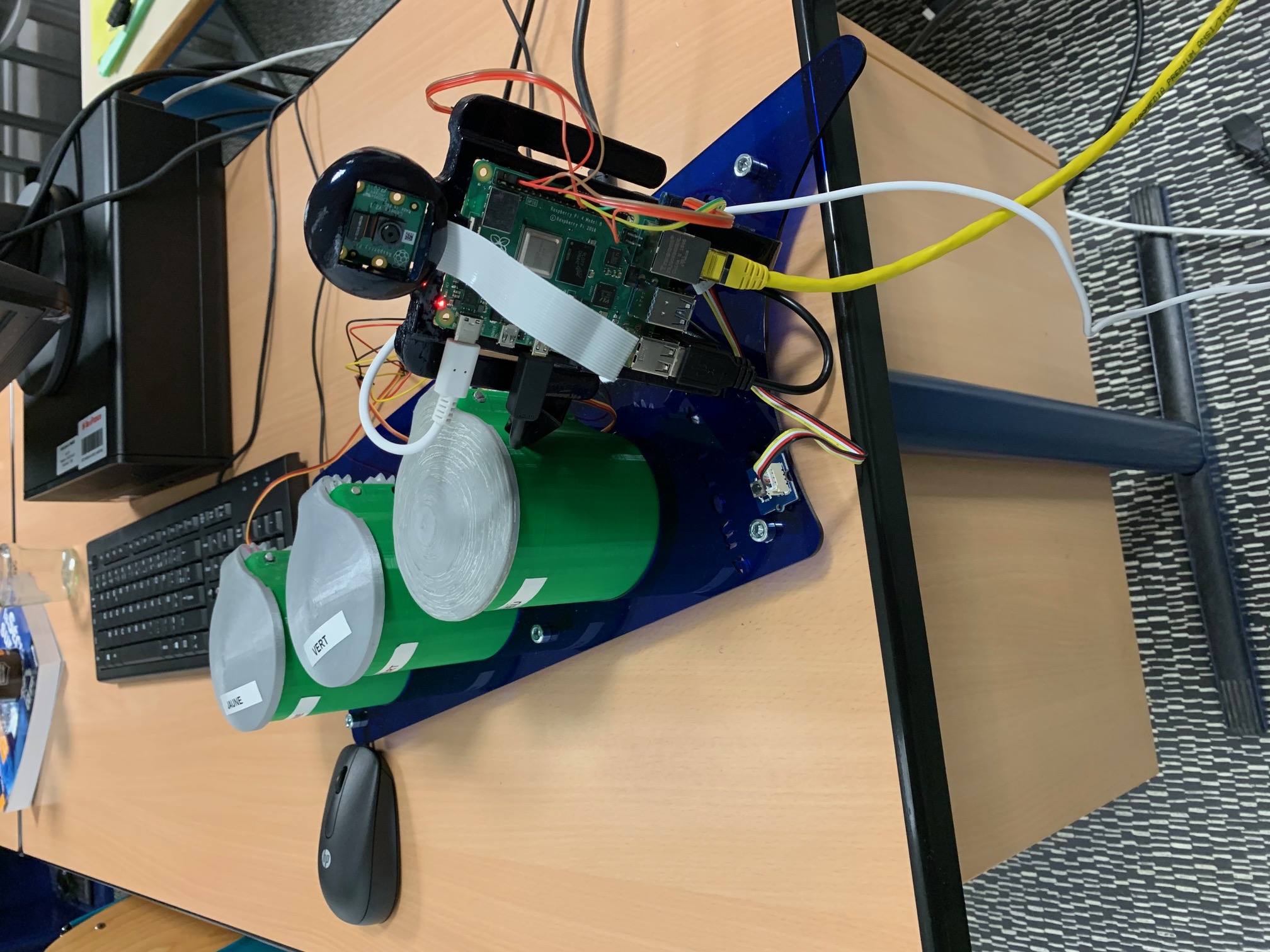 Vidéo de démo
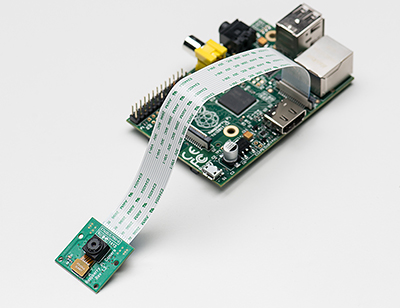 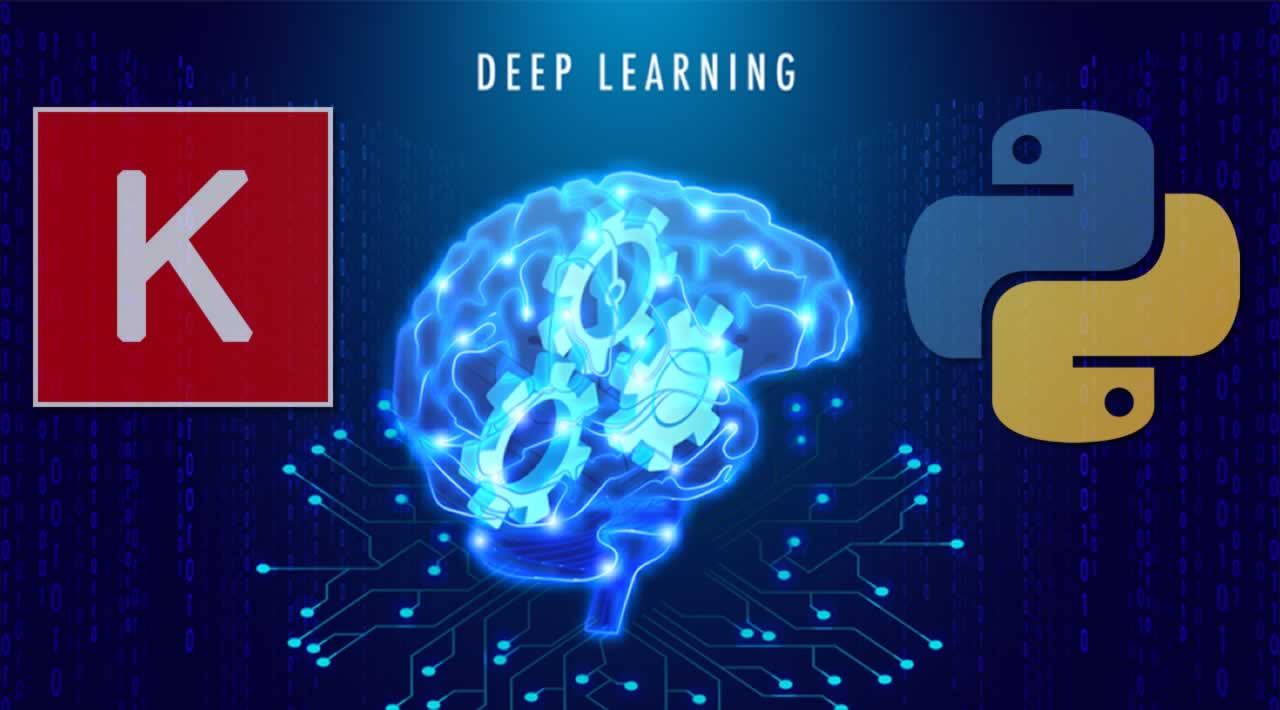 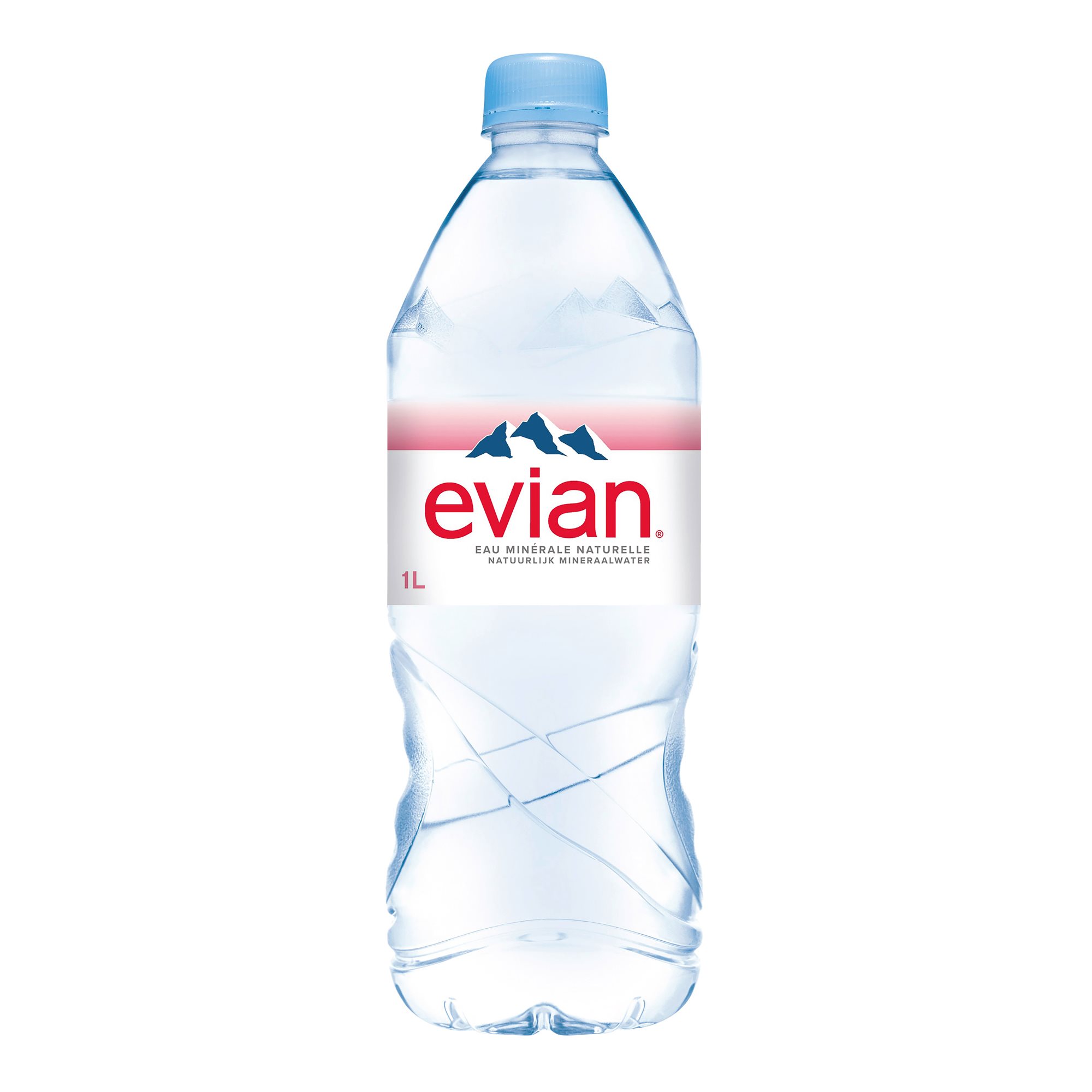 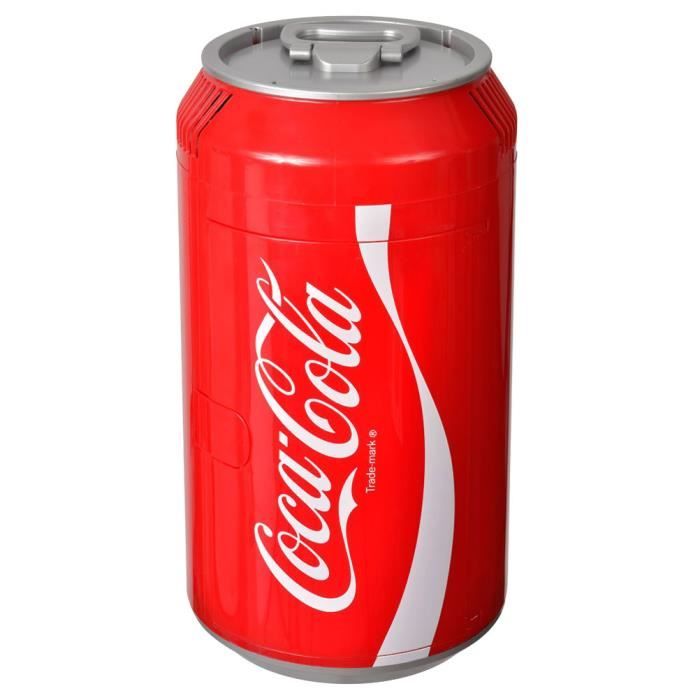 Site google pour faire de la classification d’image :
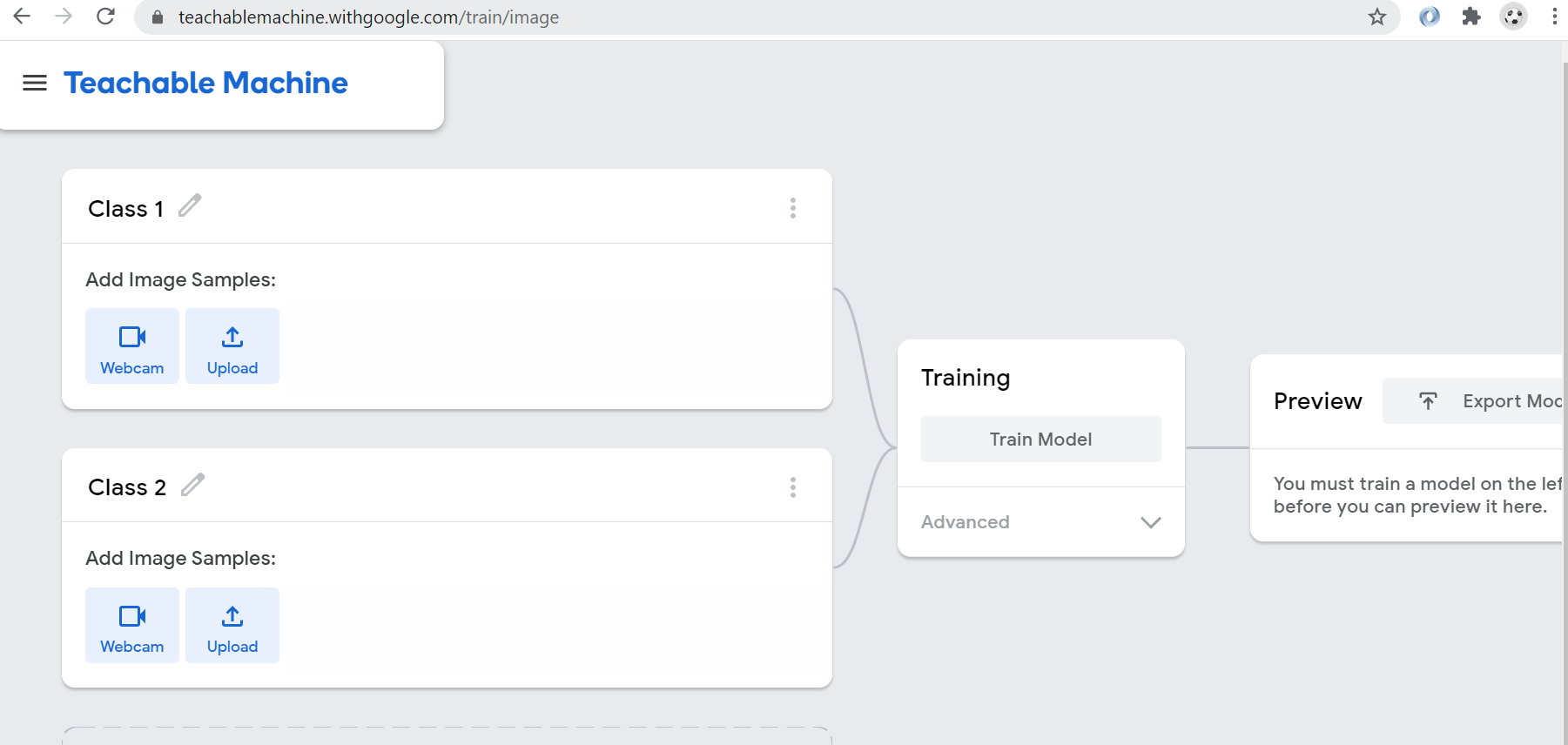 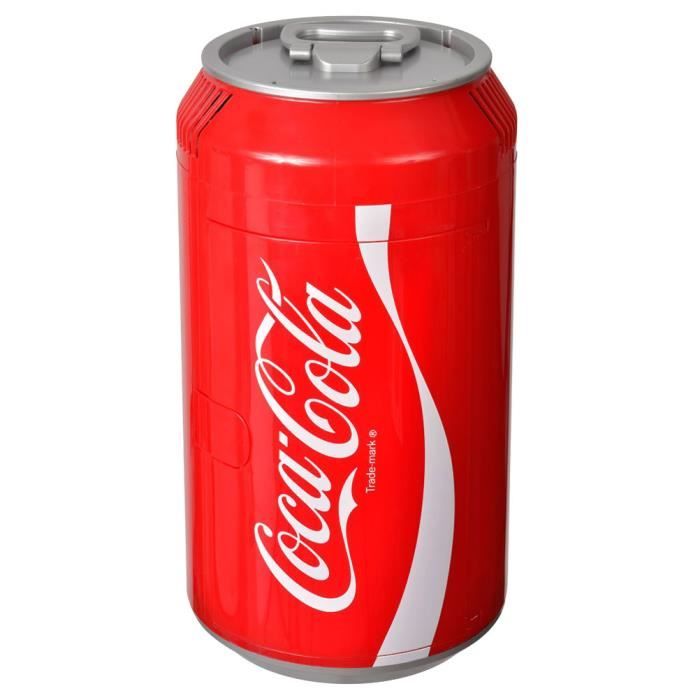 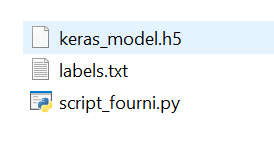 Export du modèle
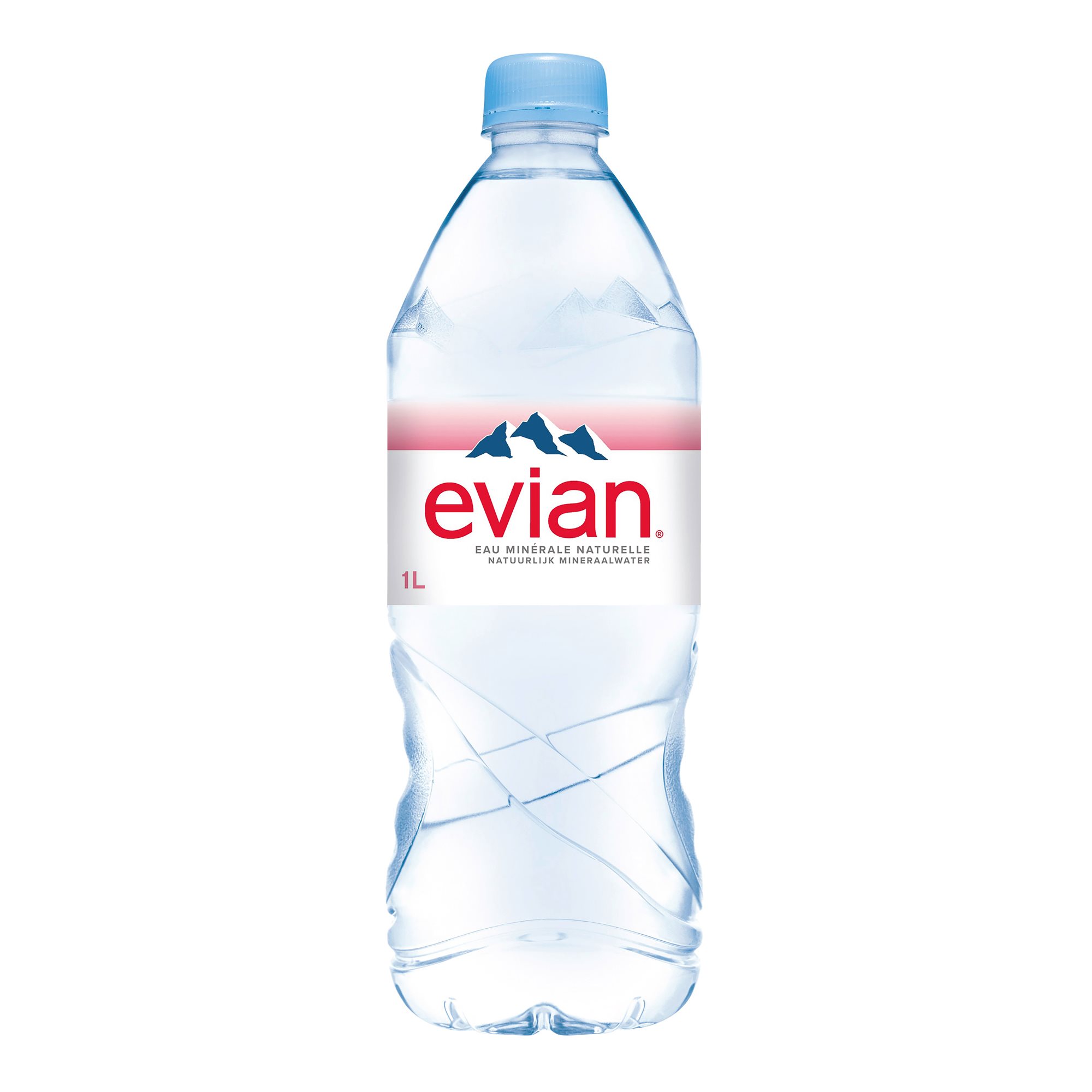 Export d’un script de test du modèle sur une image
Vidéo détection partie 1
Classification d’objet
Entrainement du modèle IA
Vidéo détection partie 2
Export du modèle et utilisation d’un script fourni
En 5 minutes et modifiable
Analyse du script python fourni :
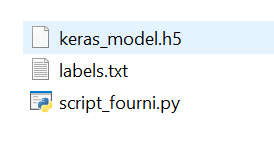 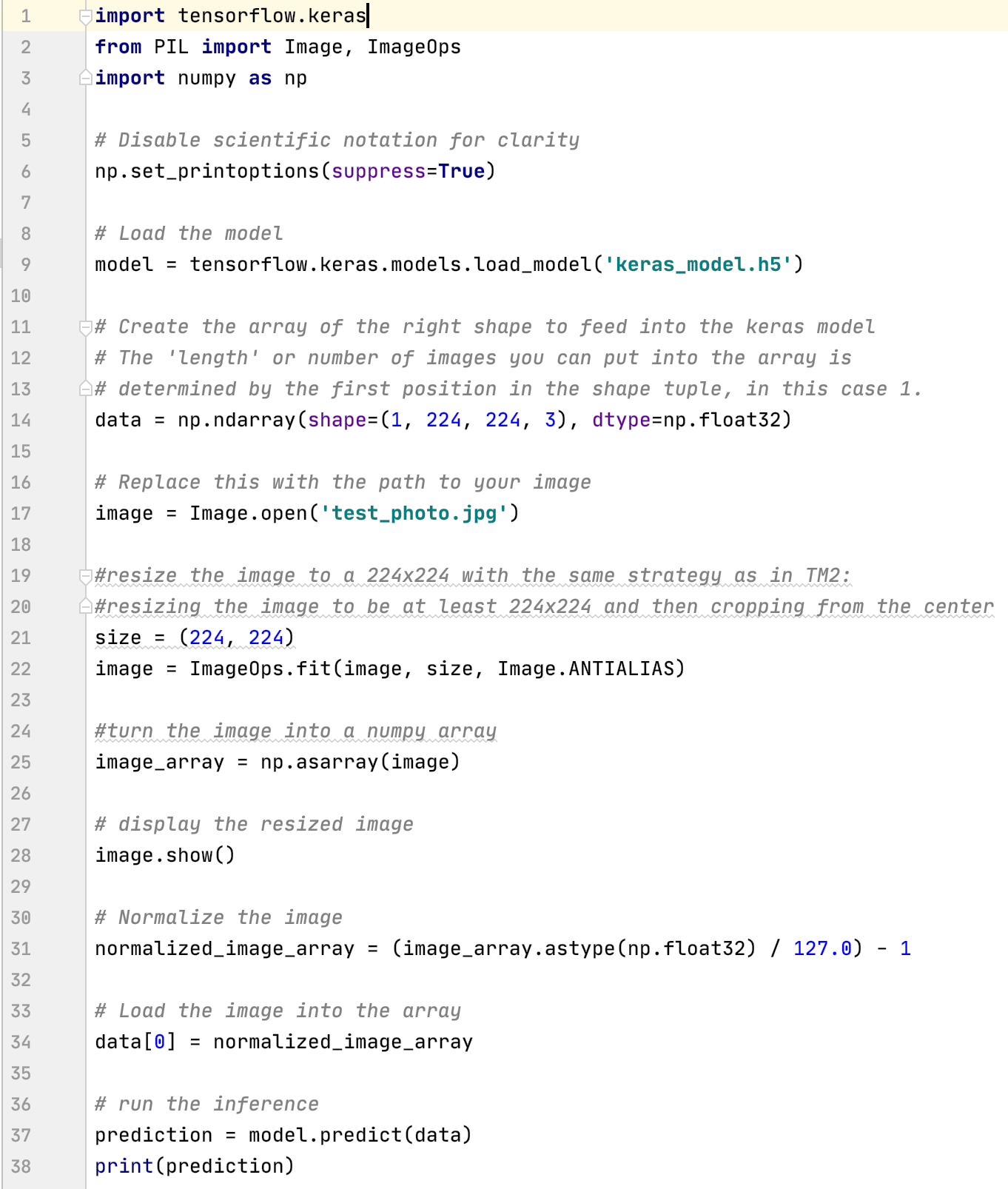 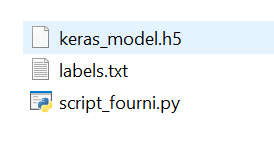 1
2
Chargement du modèle
Lecture image en local
Prédiction calculée sur l’image
À répéter pour chaque photo d’objet
3
Adaptations du script python fourni :
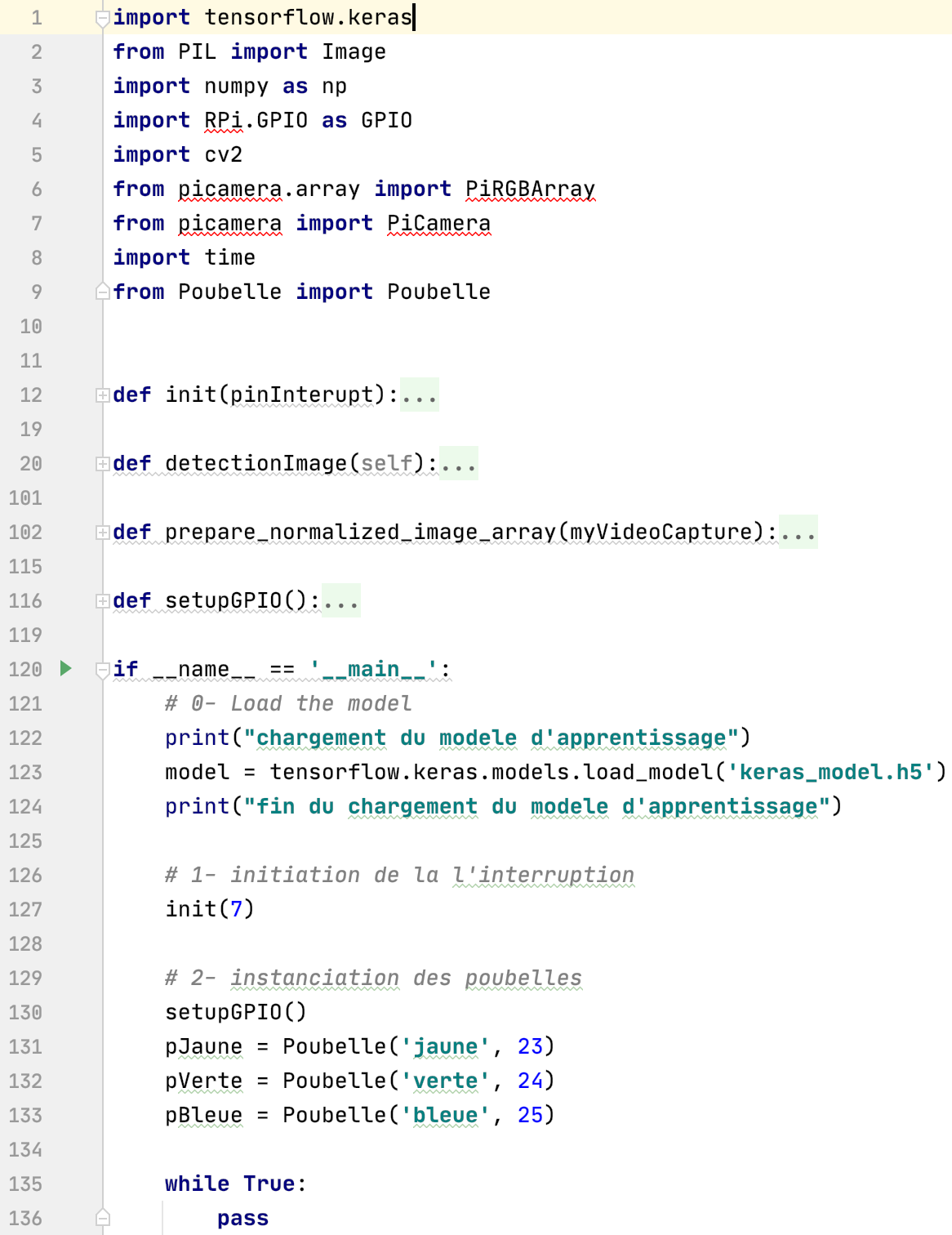 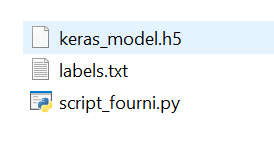 Chargement du modèle



Prise de photo Camera Pi + sauvegarde locale +lecture de la photo
Prédiction calculée sur l’image
Commande servomoteurs en fonction de la prédiction
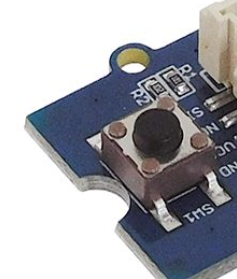 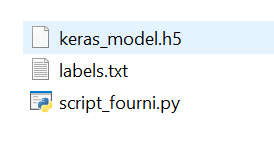 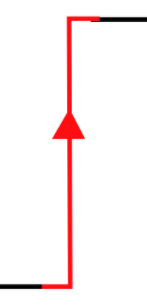 Boucle sans fin:
Interruption
Chargement du modèle
Lecture image en local
Prédiction calculée sur l’image
1
Détection par interruption
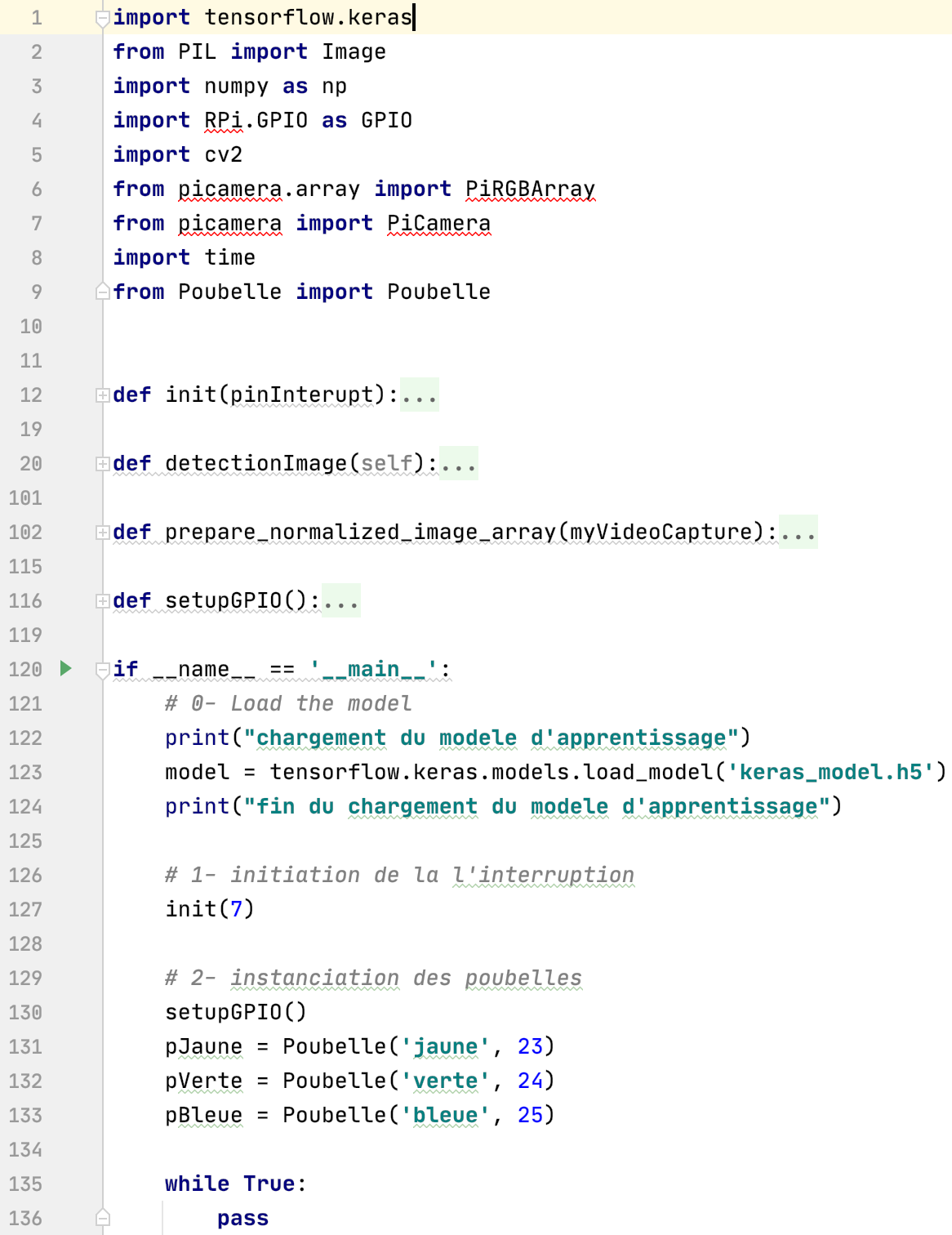 Prise de photo Camera Pi + sauvegarde locale +lecture de la photo

Prédiction calculée sur l’image


Commande servomoteurs en fonction de la prédiction
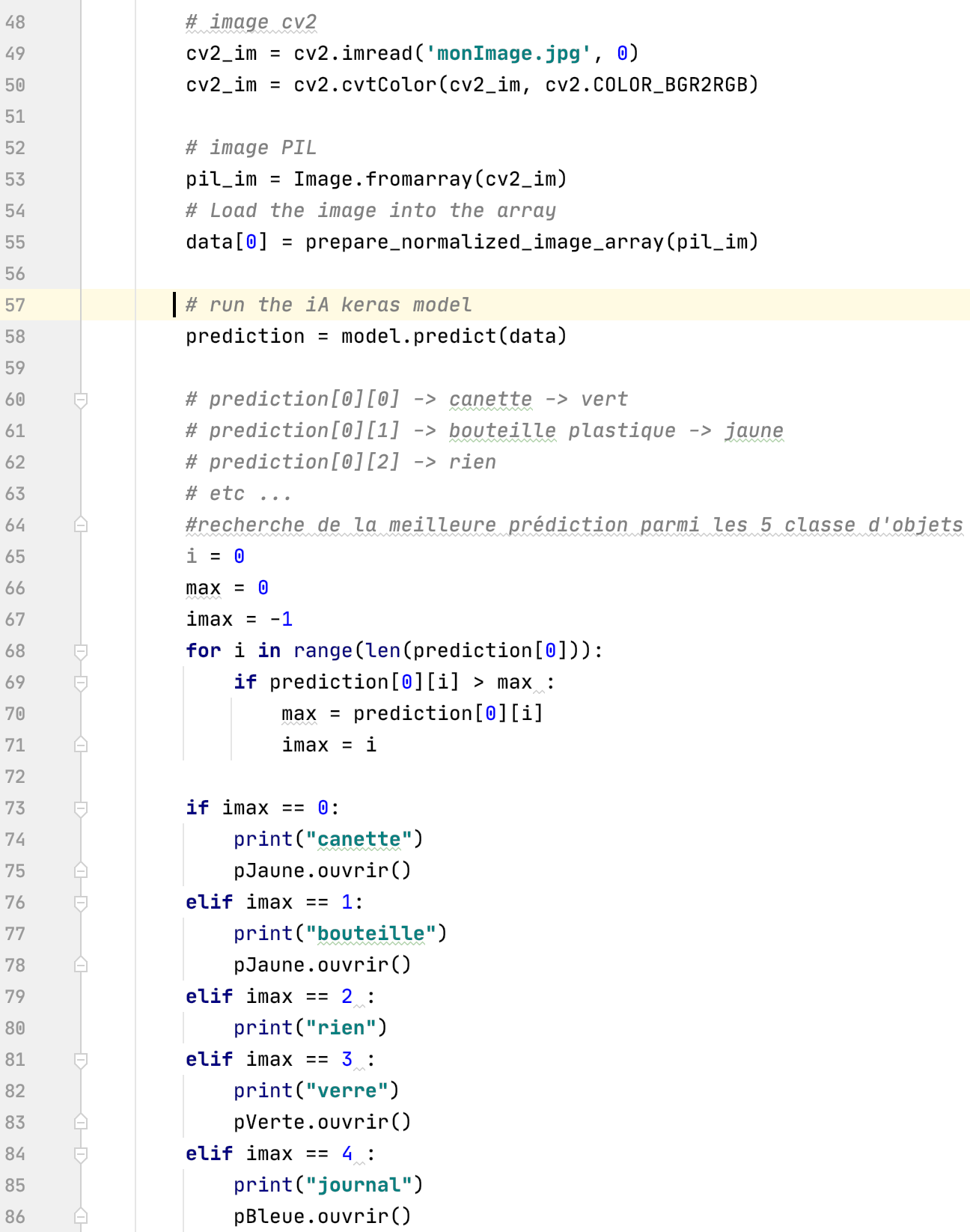 1
Modification des classes de 3 à 5
Conclusion
Synthèse:
Projet SI intégrant l’IA de manière simple 
Entrainement d’un réseau de neurones à l’aide d’images en 5min sans entrer dans les détails mathématiques
Extrait du programme sur l’IA :
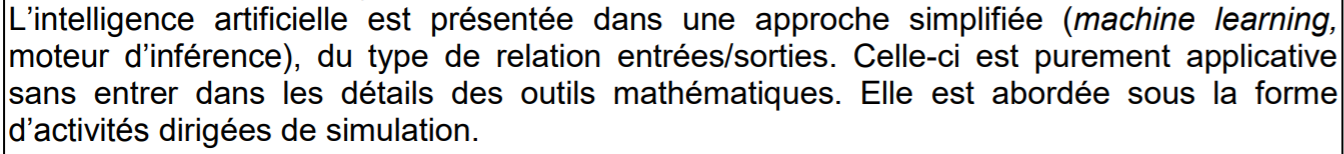